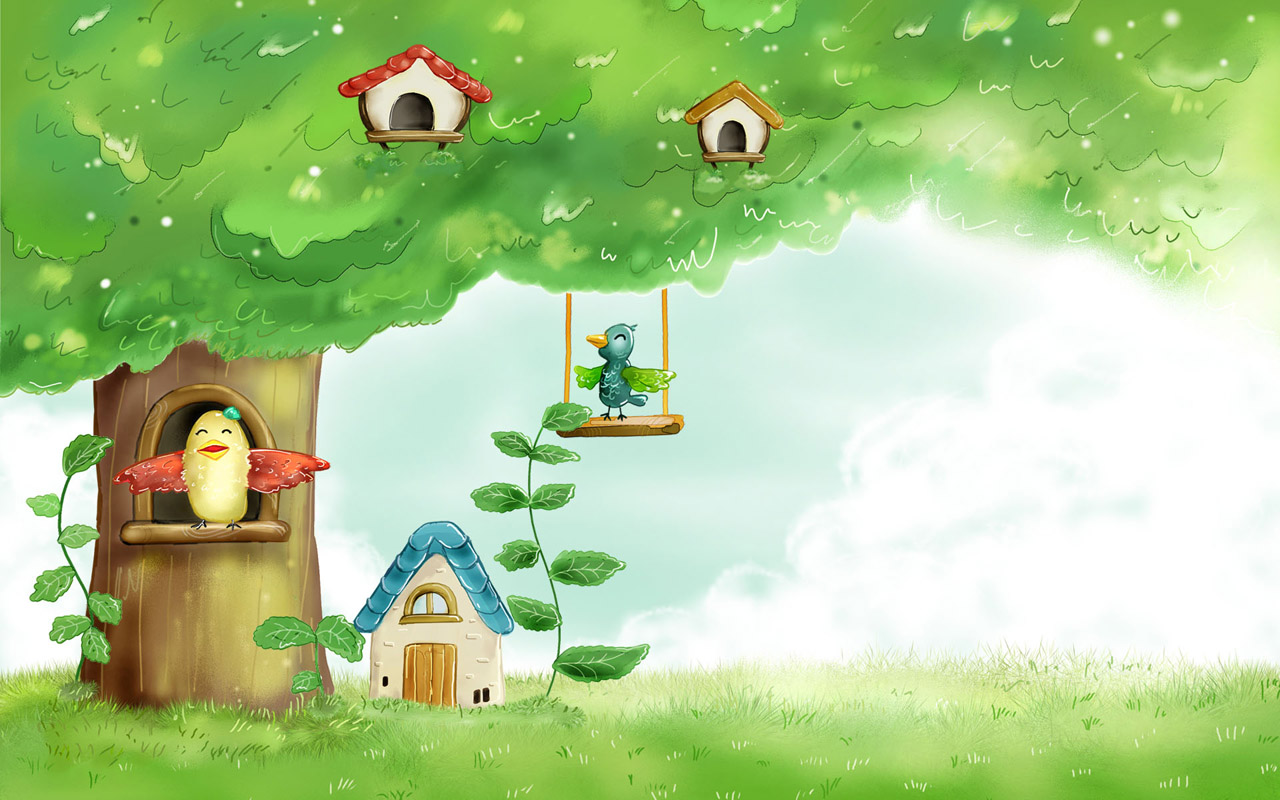 Kính chào quý thầy cô và các em
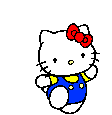 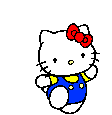 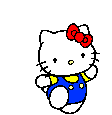 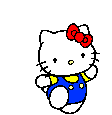 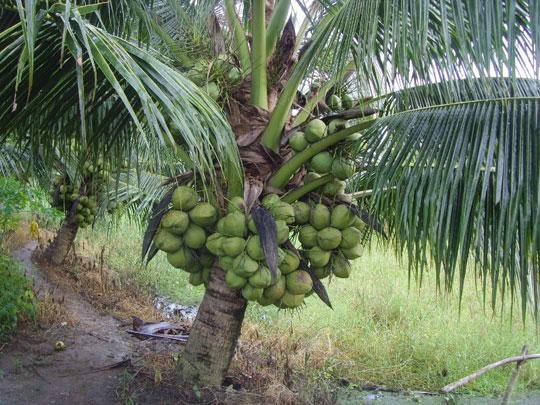 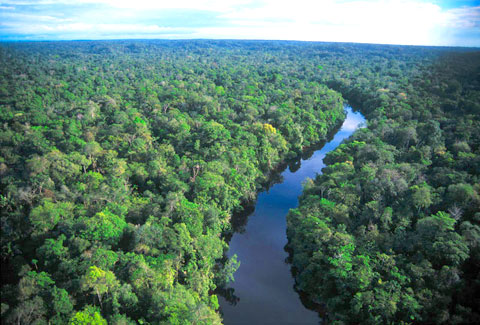 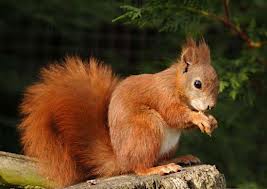 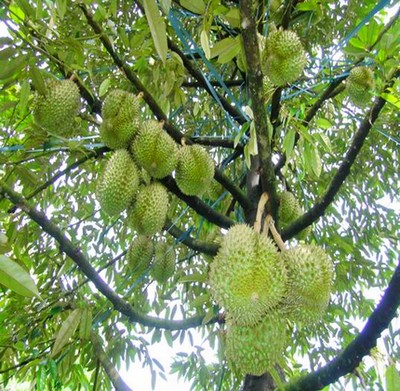 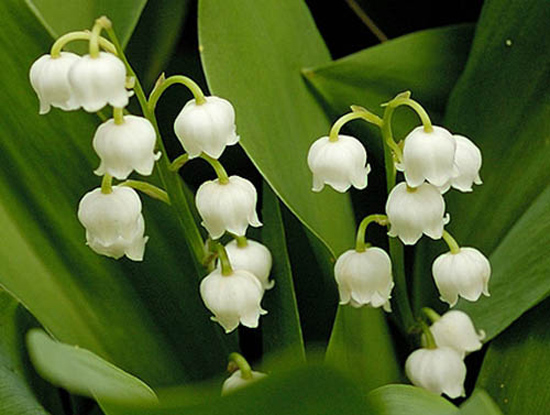 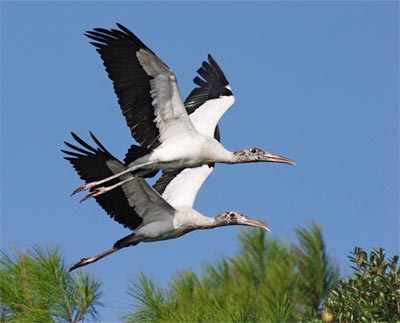 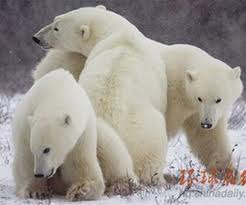 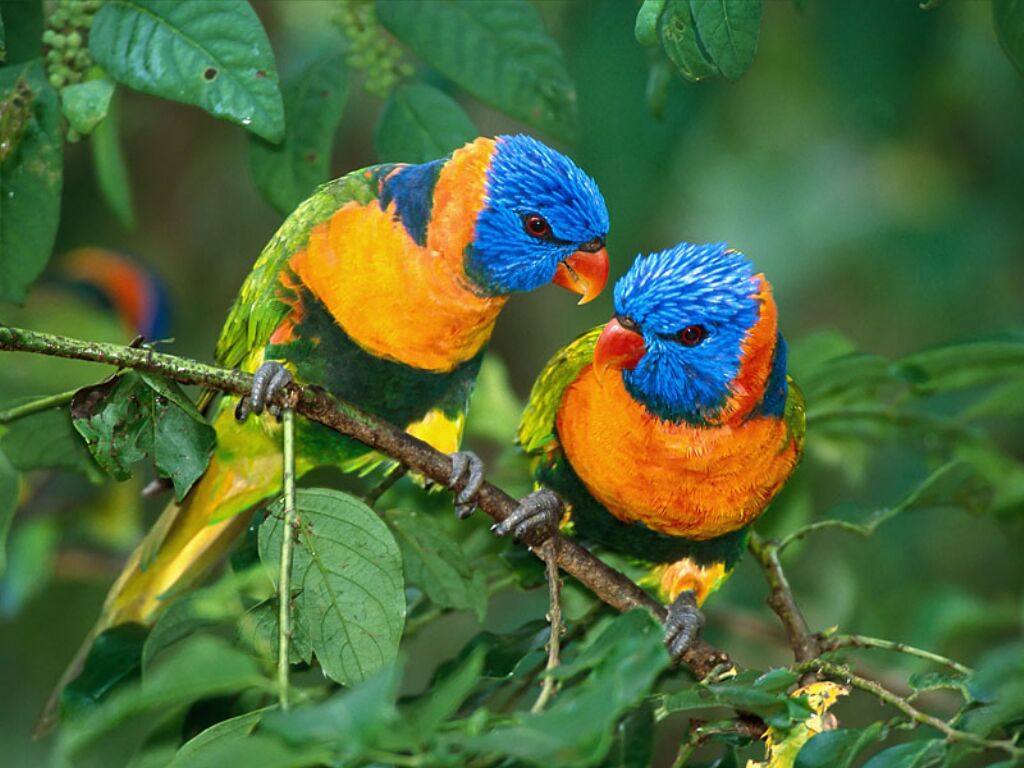 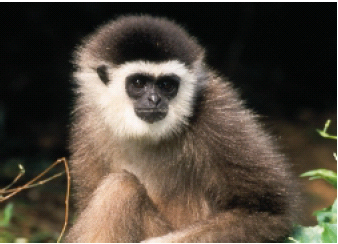 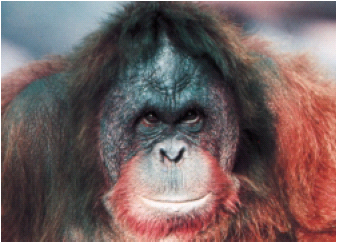 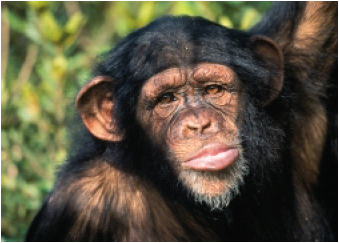 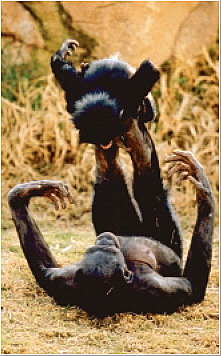 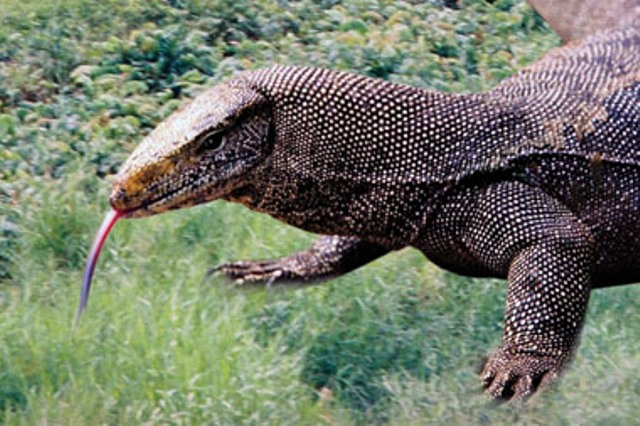 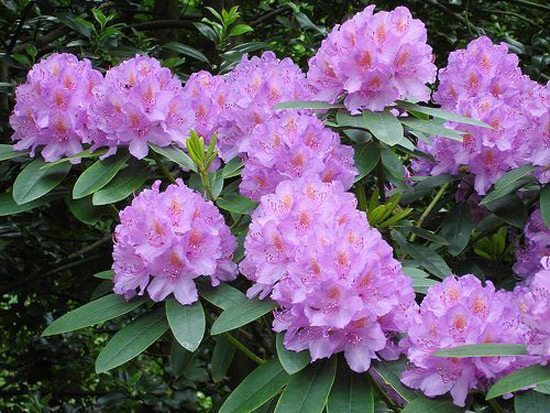 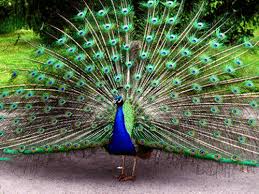 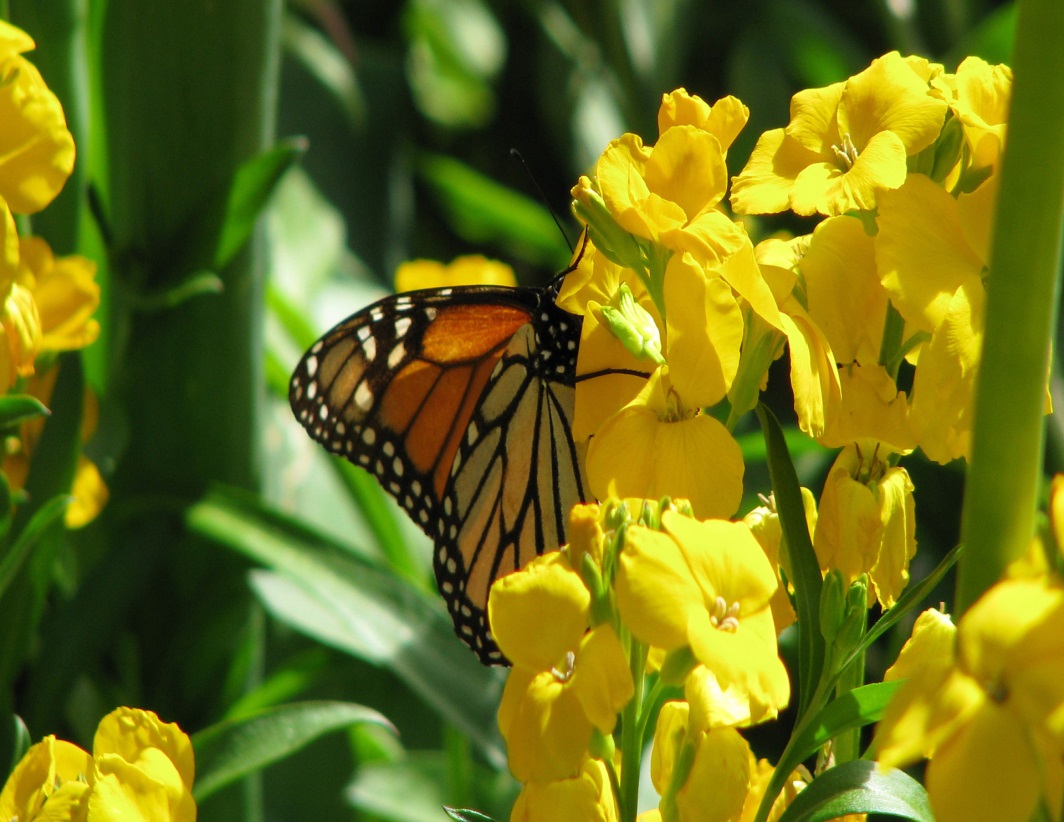 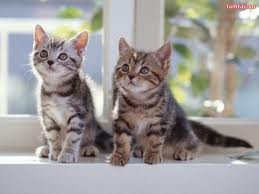 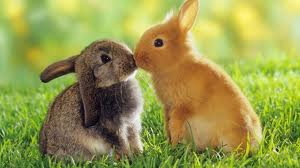 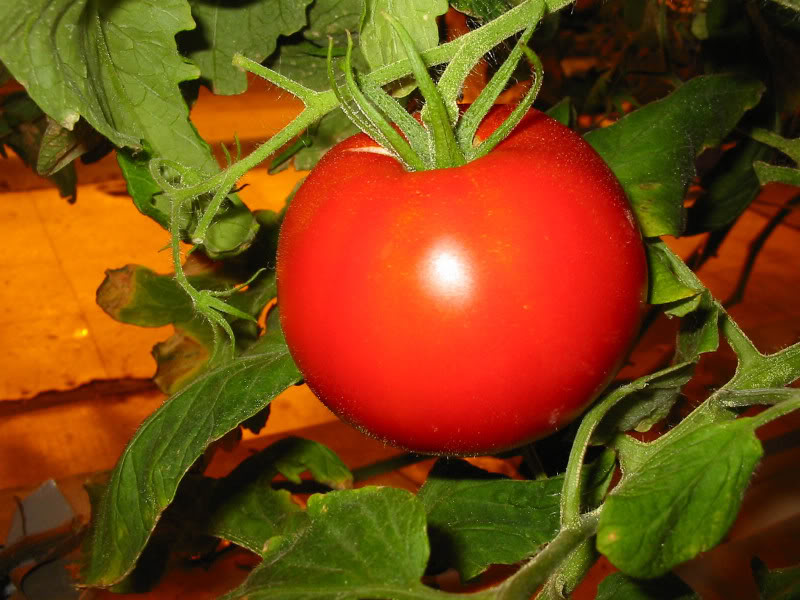 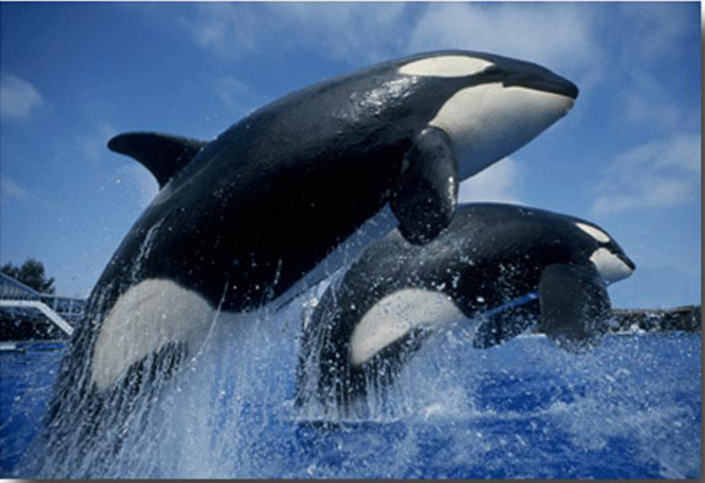 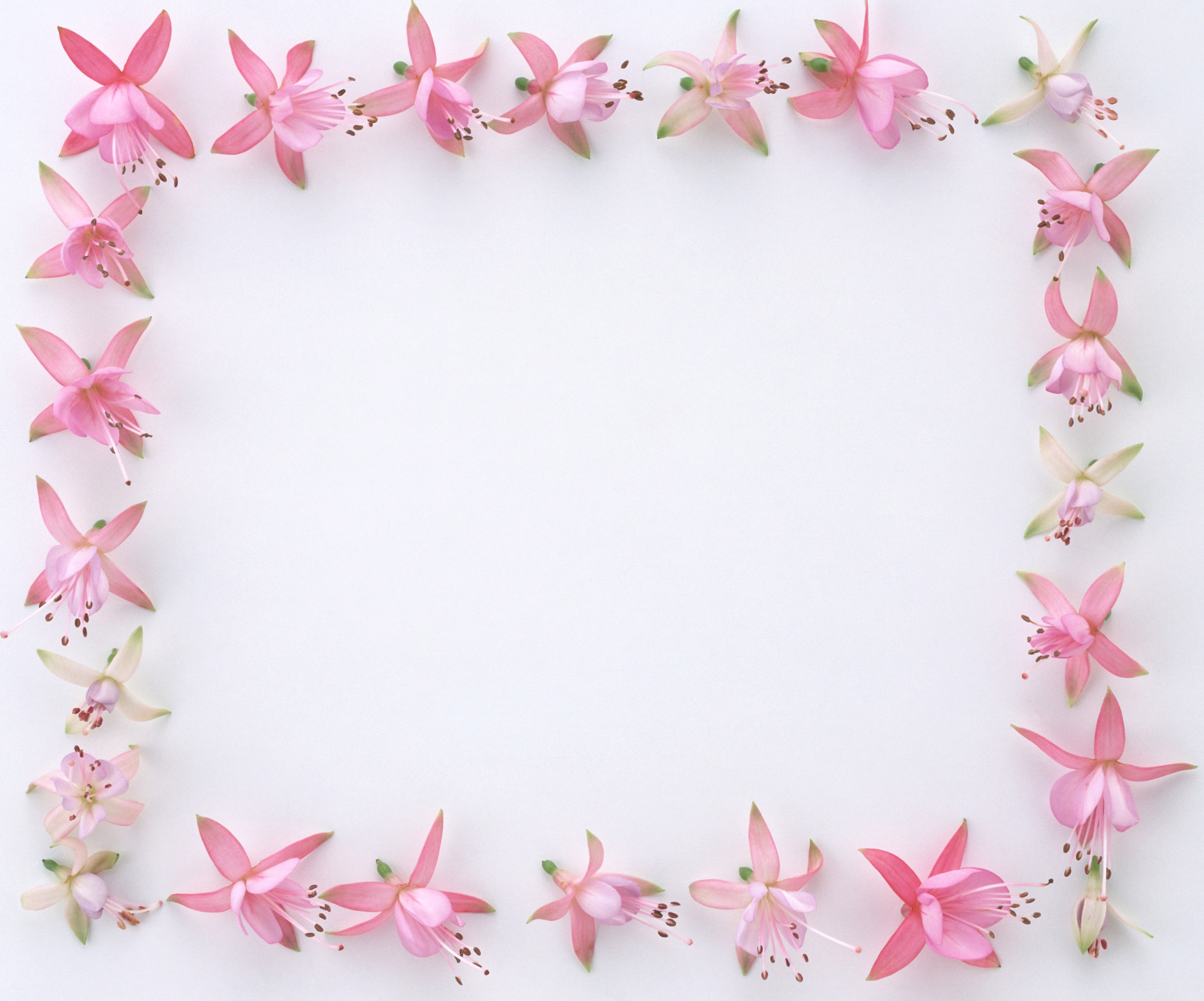 PHẦN SÁU: TIẾN HÓA
Chương I: BẰNG CHỨNG VÀ CƠ CHẾ TIẾN HÓA
Bài 24:
CÁC BẰNG CHỨNG TIẾN HÓA
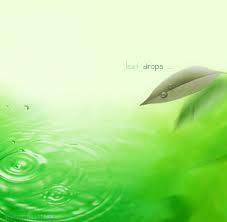 Bằng chứng tiến hóa là gì?
Là những bằng chứng nói lên mối quan hệ họ hàng giữa các loài sinh vật
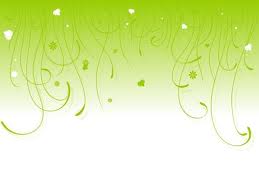 Bằng chứng trực tiếp
Bằng chứng tiến hóa
Là bằng chứng hóa thạch
Bằng chứng giải phẩu so sánh
Bằng chứng phôi sinh học
Bằng chứng địa lý sinh vật học 
Bằng chứng tế bào học và sinh học phân tử
Bằng chứng gián tiếp
Bài 24: CÁC BẰNG CHỨNG TIẾN HÓA
NỘI DUNG
I. BẰNG CHỨNG GIẢI PHẨU SO SÁNH
II. BẰNG CHỨNG  PHÔI SINH HỌC
III. BẰNG CHỨNG ĐỊA LÝ SINH VẬT HỌC
IV. BẰNG CHỨNG TẾ BÀO HỌC VÀ SINH HỌC PHÂN TỬ
Bài 24: CÁC BẰNG CHỨNG TIẾN HÓA
I. BẰNG CHỨNG GIẢI PHẨU SO SÁNH
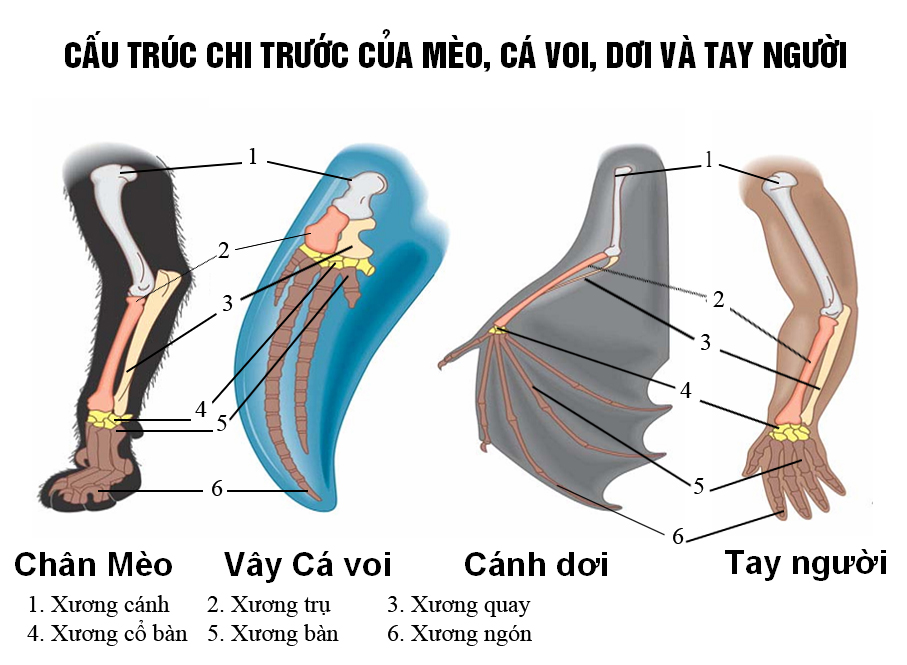 Cấu trúc chi trước của mèo, cá voi, dơi và xương tay người
So sánh cấu trúc xương chi trước mèo, cá voi, dơi và  xương tay người?
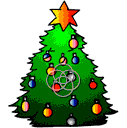 Bài 24: CÁC BẰNG CHỨNG TIẾN HÓA
I. BẰNG CHỨNG GIẢI PHẨU SO SÁNH
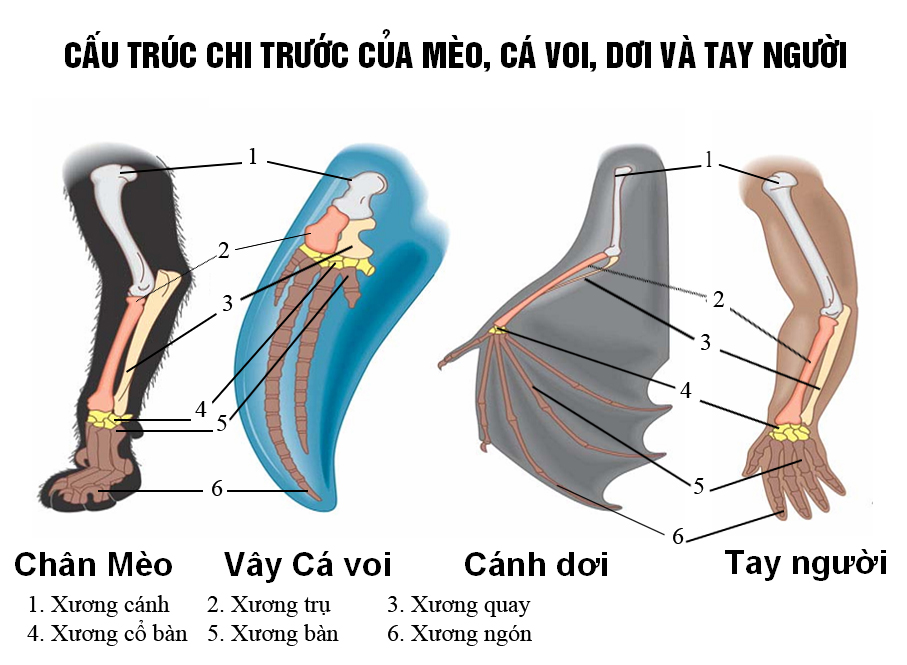 Cấu trúc chi trước của mèo, cá voi, dơi và xương tay người
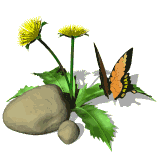 Bài 24: CÁC BẰNG CHỨNG TIẾN HÓA
I. BẰNG CHỨNG GIẢI PHẨU SO SÁNH
1. Cơ quan tương đồng
Cơ quan tương đồng là những cơ quan ntn?
Tay người và chi trước các động vật là cơ quan tương đồng
a. Định nghĩa
    Cơ quan tương đồng là những cơ quan có vị trí tương ứng trên cơ thể, có cùng nguồn gốc từ một cơ quan các loài tổ tiên, thực hiện những chức năng khác nhau
Bài 24: CÁC BẰNG CHỨNG TIẾN HÓA
I. BẰNG CHỨNG GIẢI PHẨU SO SÁNH
1. Cơ quan tương đồng
b. Ví dụ
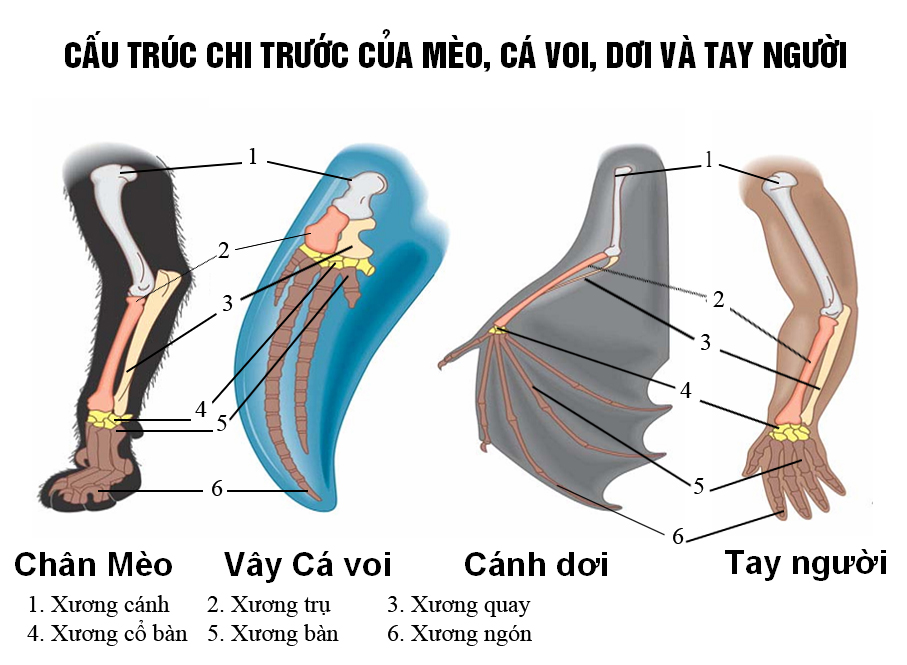 Cấu trúc chi trước của mèo, cá voi, dơi và xương tay người
Bài 24: CÁC BẰNG CHỨNG TIẾN HÓA
I. BẰNG CHỨNG GIẢI PHẨU SO SÁNH
1. Cơ quan tương đồng
b. Ví dụ
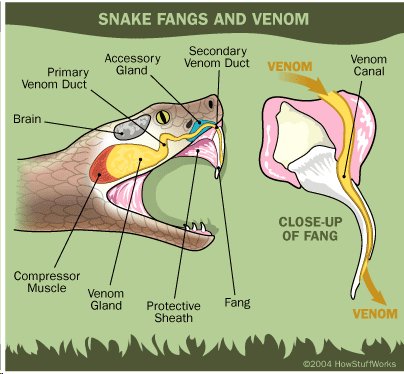 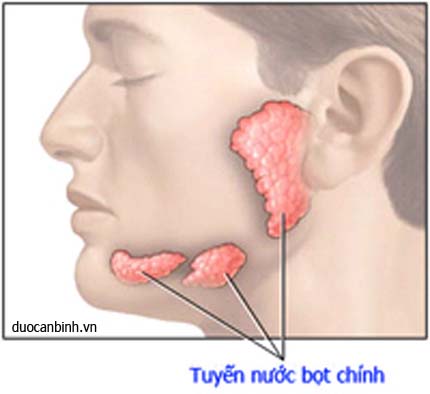 Cơ quan 
tương đồng
Tuyến nước bọt
Tuyến nọc độc
Bài 24: CÁC BẰNG CHỨNG TIẾN HÓA
I. BẰNG CHỨNG GIẢI PHẨU SO SÁNH
b. Ví dụ
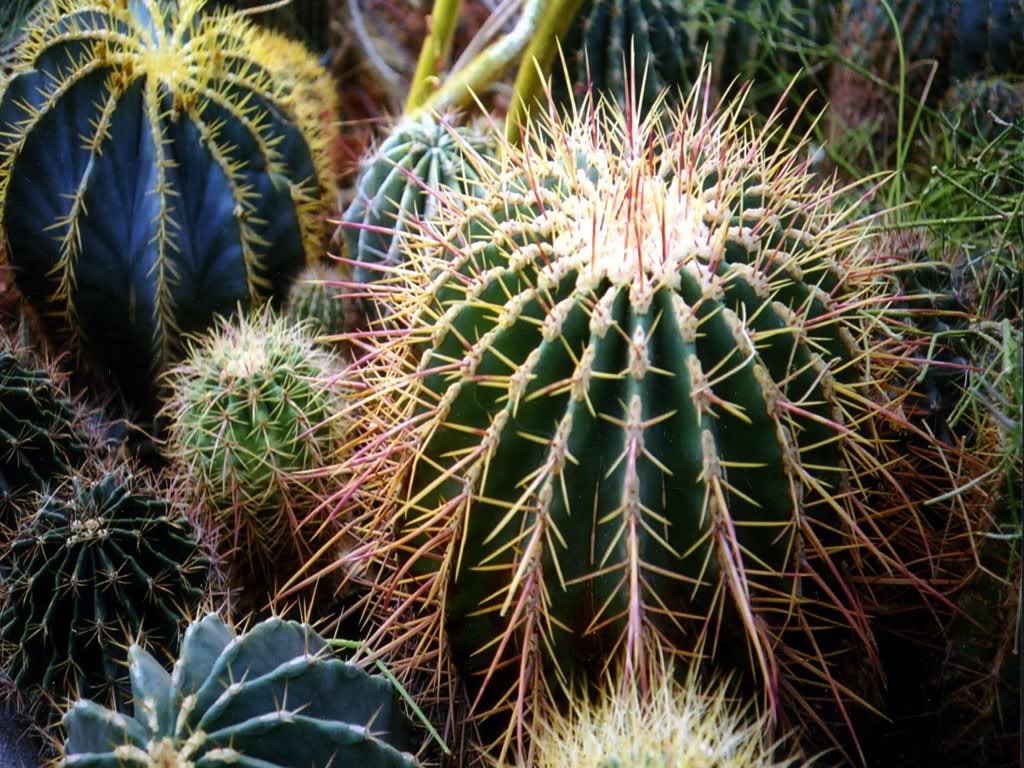 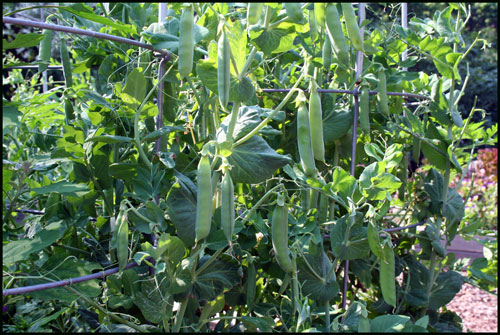 Cơ quan 
tương đồng
GAI XƯƠNG RỒNG
TUA CUỐN ĐẬU HÀ LAN
Là biến dạng của lá
Bài 24: CÁC BẰNG CHỨNG TIẾN HÓA
I. BẰNG CHỨNG GIẢI PHẨU SO SÁNH
b. Ý nghĩa
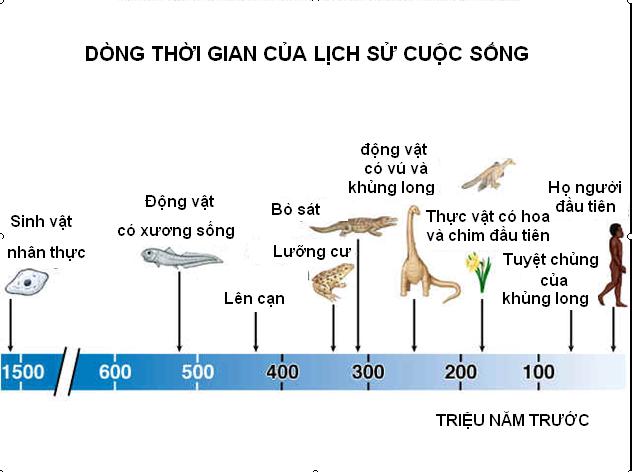 Cơ quan tương đồng phản ánh tiến hóa phân ly
Bài 24: CÁC BẰNG CHỨNG TIẾN HÓA
I. BẰNG CHỨNG GIẢI PHẨU SO SÁNH
2. Cơ quan thoái hóa
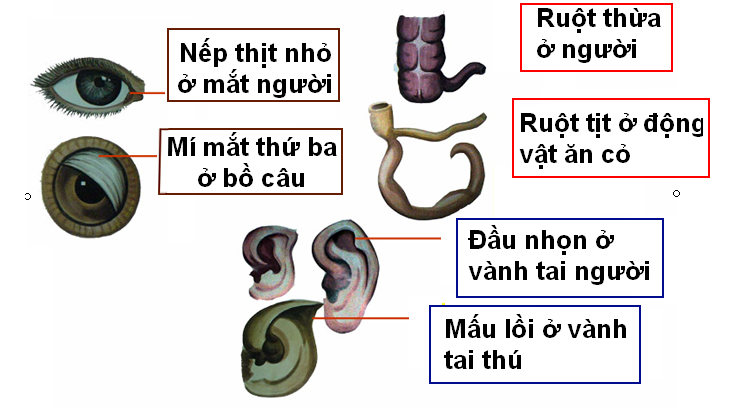 Manh tràng ở động vật
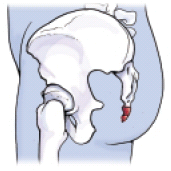 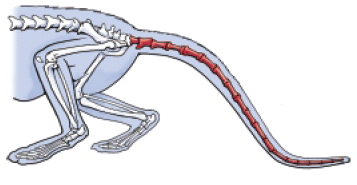 Đuôi của động vật
Xương cụt ở người
Bài 24: CÁC BẰNG CHỨNG TIẾN HÓA
I. BẰNG CHỨNG GIẢI PHẨU SO SÁNH
2. Cơ quan thoái hóa
Tiêu hóa
Không có
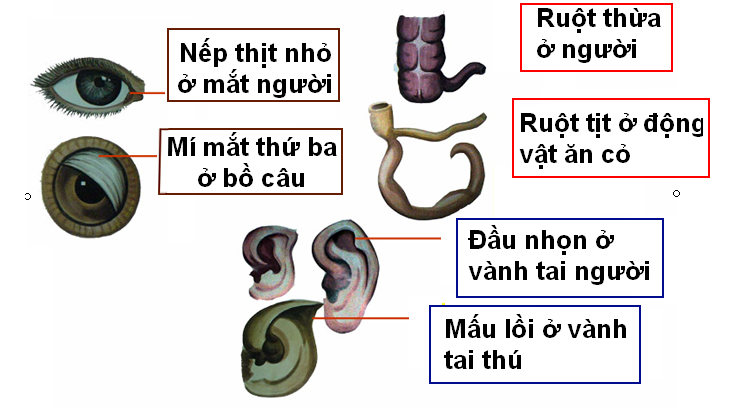 Manh tràng ở động vật
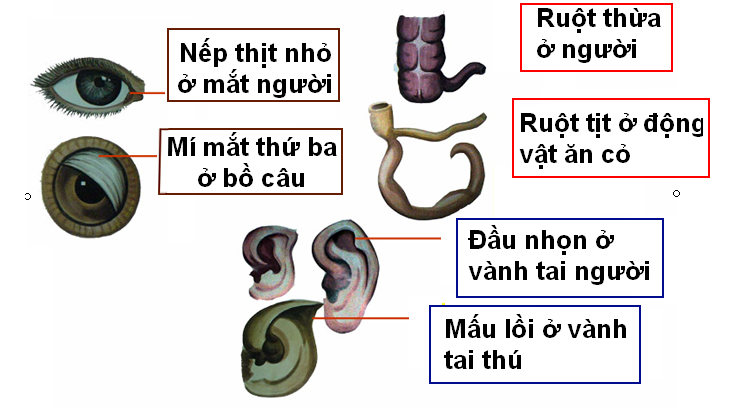 Bài 24: CÁC BẰNG CHỨNG TIẾN HÓA
I. BẰNG CHỨNG GIẢI PHẨU SO SÁNH
2. Cơ quan thoái hóa
Tiêu hóa
Không có
Thăng bằng
Không có
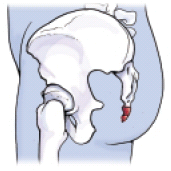 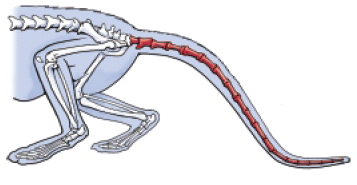 Đuôi của động vật
Xương cụt ở người
Bài 24: CÁC BẰNG CHỨNG TIẾN HÓA
I. BẰNG CHỨNG GIẢI PHẨU SO SÁNH
2. Cơ quan thoái hóa
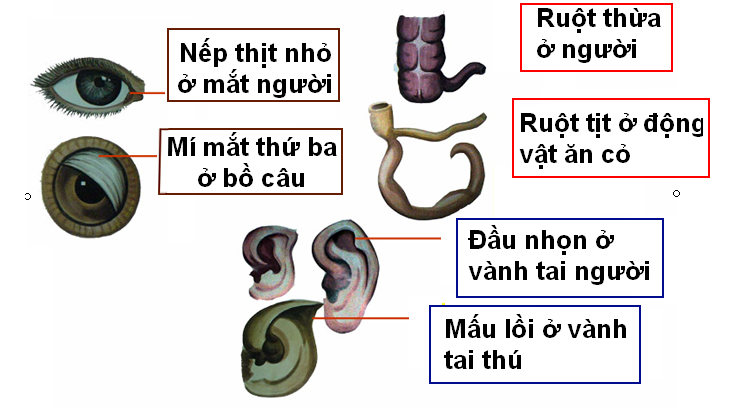 Tiêu hóa
Không có
Thăng bằng
Không có
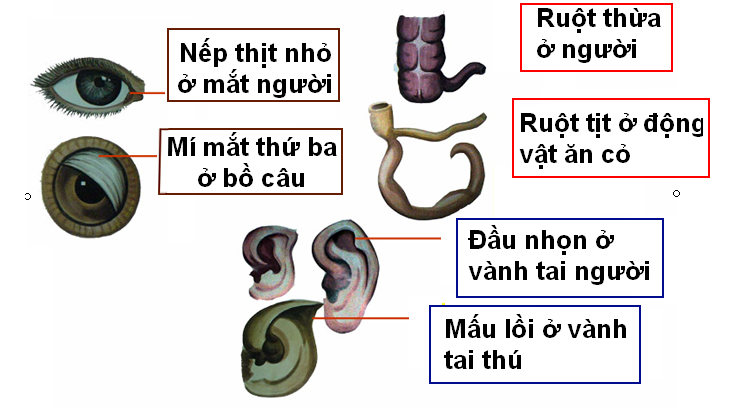 Không có
Bảo vệ mắt
Chức năng các cơ quan này ở người không còn hoặc tiêu giảm
Bài 24: CÁC BẰNG CHỨNG TIẾN HÓA
I. BẰNG CHỨNG GIẢI PHẨU SO SÁNH
2. Cơ quan thoái hóa
Chung nguồn gốc
Chung nguồn gốc
Khác nhau
Không còn/tiêu giảm
Cơ quan thoái hóa cũng là cơ quan tương đồng vì chúng bắt nguồn từ cùng 1 cơ quan tổ tiên hiện nay chức năng không còn hoặc tiêu giảm
2. Cơ quan thoái hóa
b. Ví dụ
Răng khôn, ruột thừa, xương cụt ở người
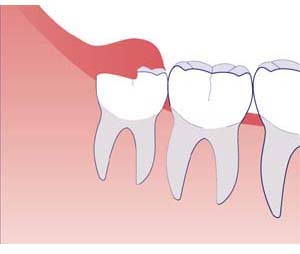 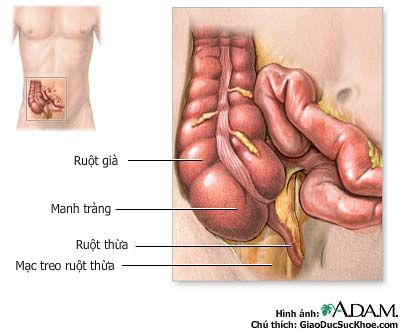 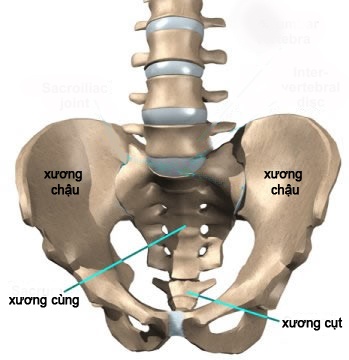 c. Ý nghĩa
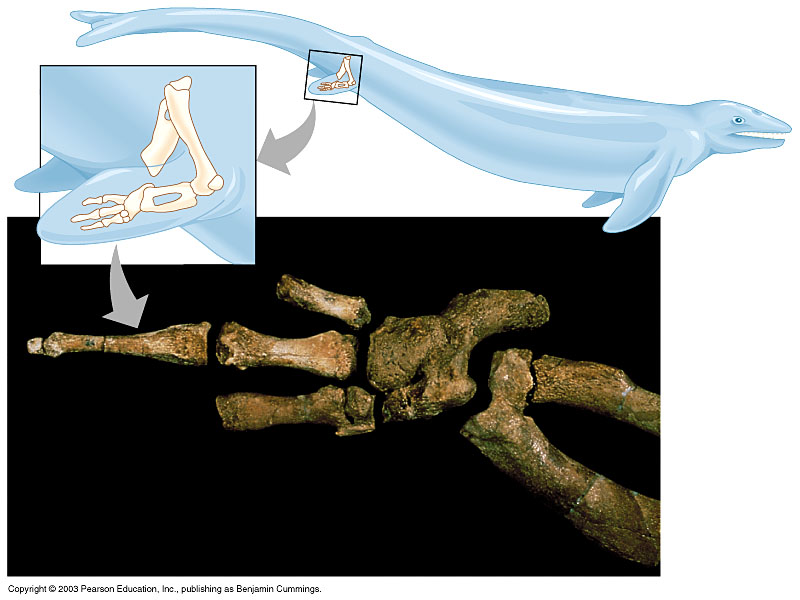 CÁ VOI
Xác định mối quan hệ họ hàng 
Là bằng chứng chứng tỏ các loài sinh vật hiện nay đều được tiến hóa từ một loài tổ tiên
Cá voi: còn di tích của xương đai hông, xương đùi và xương chày, hoàn toàn không dính với cột sống…        
-> cá voi là động vật có vú.
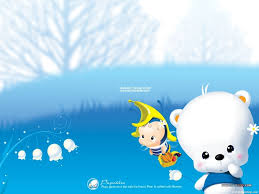 Tại sao cơ quan thoái hóa đôi khi thoái hóa nhưng không mất đi?
?
Vì sinh vật  sở hữu vốn gen của tổ tiên chung, do gen vô hại hoặc chưa đủ thời gian để chọn lọc tự nhiên loại bỏ những gen đó ra khỏi quần thể.
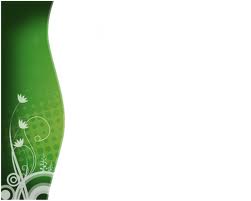 Bài 24: CÁC BẰNG CHỨNG TIẾN HÓA
I. BẰNG CHỨNG GIẢI PHẨU SO SÁNH
3. Cơ quan tương tự
a. Định nghĩa:
Là những cơ quan khác nhau về nguồn gốc nhưng đảm nhiệm những chức phận giống nhau
Bài 24: CÁC BẰNG CHỨNG TIẾN HÓA
I. BẰNG CHỨNG GIẢI PHẨU SO SÁNH
3. Cơ quan tương tự
b. Ví dụ
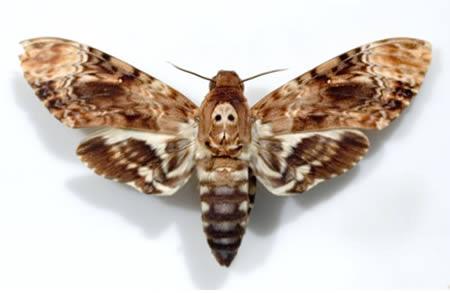 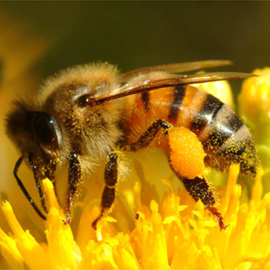 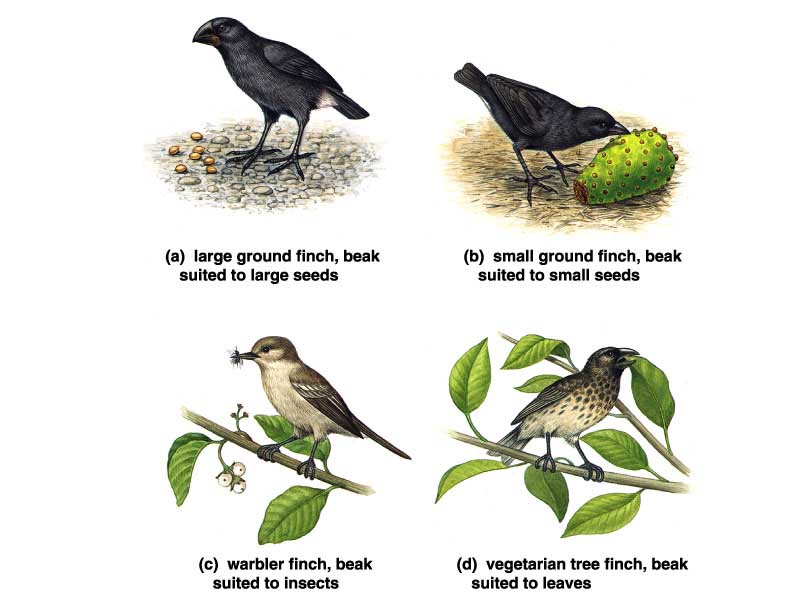 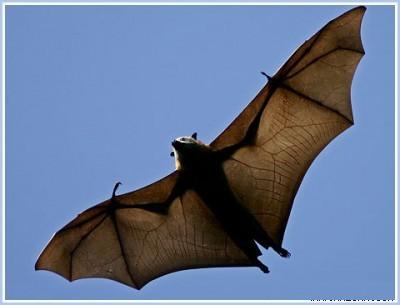 Cánh các một số loài côn trùng và cánh lớp chim
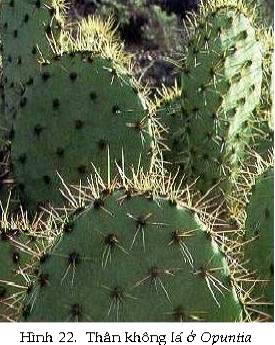 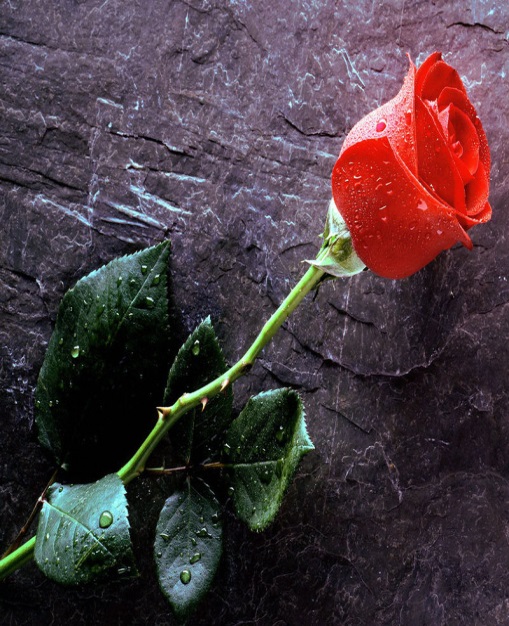 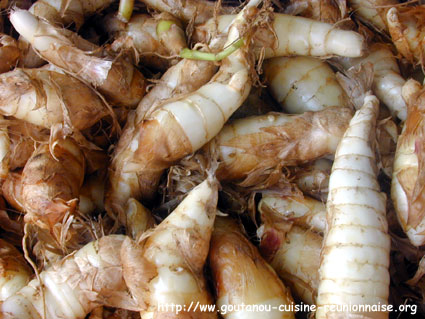 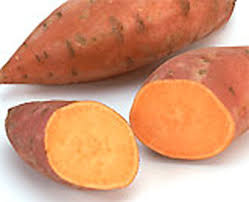 Củ hoàng tinh và củ khoai lang
Gai xương rồng và gai hoa hồng
Bài 24: CÁC BẰNG CHỨNG TIẾN HÓA
I. BẰNG CHỨNG GIẢI PHẨU SO SÁNH
3. Cơ quan tương tự
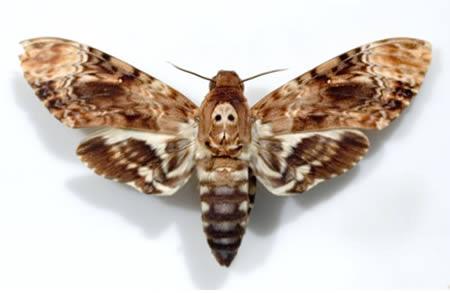 Cánh bướm là biến đổi mấu lồi ở ngực côn trùng
b. Ví dụ
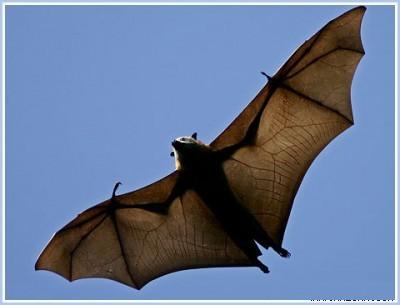 Cánh dơi là biến đổi chi trước của loài tổ tiên
Bài 24: CÁC BẰNG CHỨNG TIẾN HÓA
I. BẰNG CHỨNG GIẢI PHẨU SO SÁNH
3. Cơ quan tương tự
Cánh ong
 phát tiển
 từ mặt lưng 
của phần ngực
b. Ví dụ
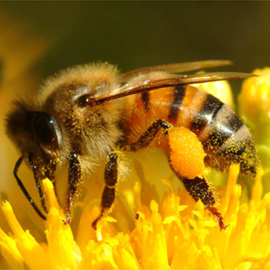 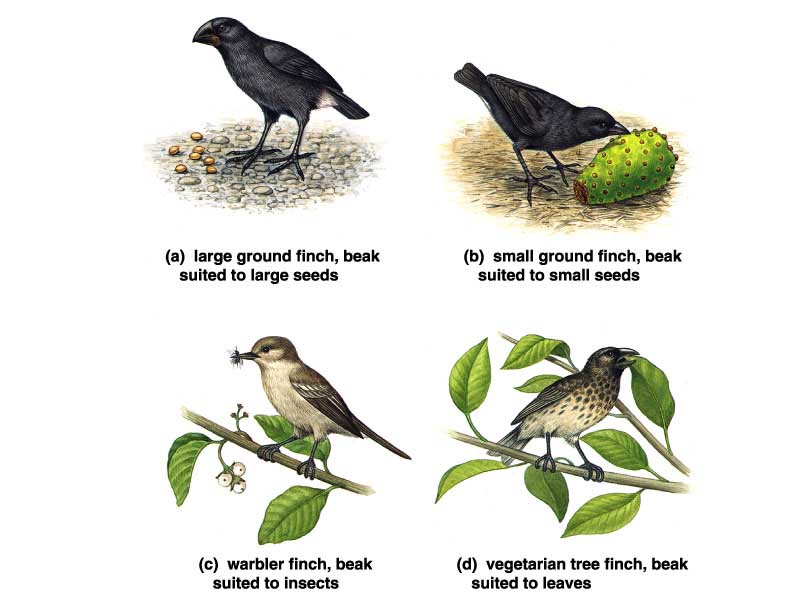 Cánh chim
 là biến dạng 
của chi trước
Bài 24: CÁC BẰNG CHỨNG TIẾN HÓA
I. BẰNG CHỨNG GIẢI PHẨU SO SÁNH
3. Cơ quan tương tự
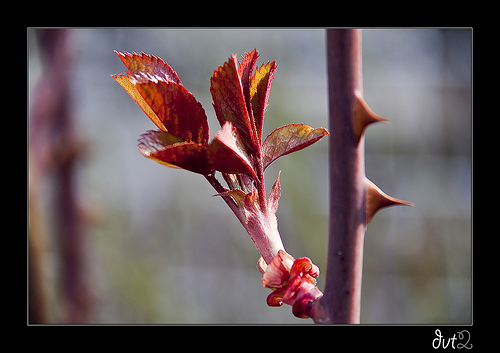 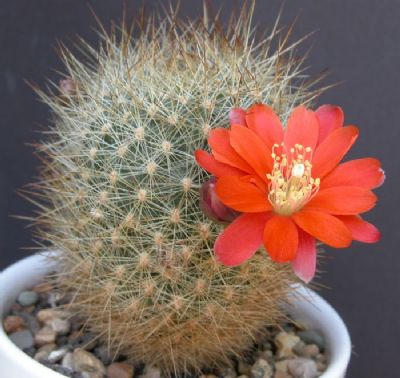 Gai xương rồng     
( biến dạng của lá)
Gai hoa hồng
( phát triển từ biểu bì thân)
26
ĐÁP ÁN PHIẾU HỌC TẬP 2
Chi trước của bò sát
Giúp sinh vật bay lượn
Mặt lưng của phần ngực ở côn trùng
Lá
Bảo vệ
Biểu bì thân
Thân
Dự trữ dinh dưỡng
Rễ
Bài 24: CÁC BẰNG CHỨNG TIẾN HÓA
I. BẰNG CHỨNG GIẢI PHẨU SO SÁNH
3. Cơ quan tương tự
Định nghĩa
Ví dụ
Ý nghĩa:
Cơ quan tương tự phản ánh sự tiến hoá đồng quy
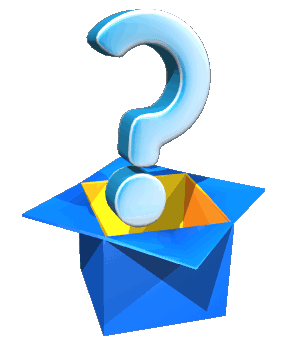 Hãy cho biết ý nghĩa của việc nghiên cứu cơ quan tương tự trong tiến hoá ?
SỰ ĐỒNG QUY TÍNH TRẠNG
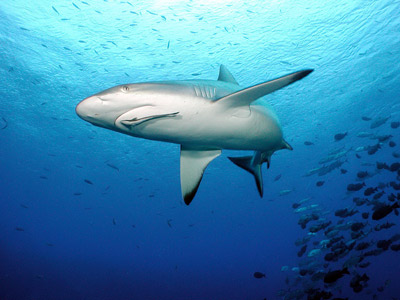 Cá mập: thuộc lớp cá
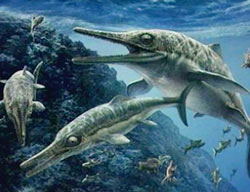 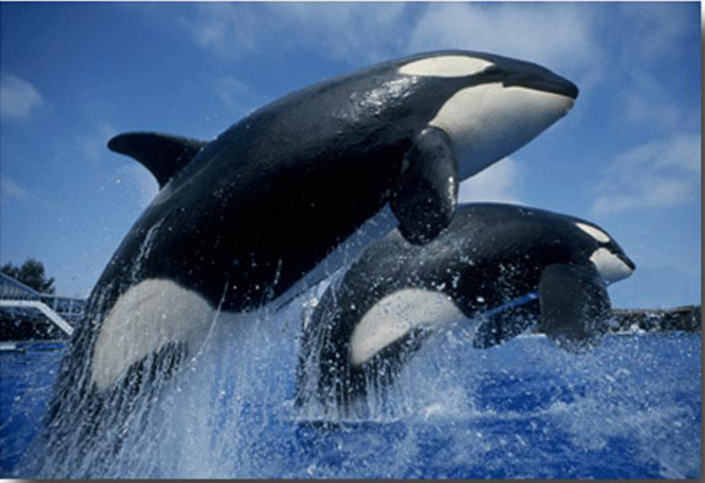 Cá voi: thuộc lớp thú
Ngư long: thuộc lớp bò sát
Bài 24: CÁC BẰNG CHỨNG TIẾN HÓA
I. BẰNG CHỨNG GIẢI PHẨU SO SÁNH
3. Cơ quan tương tự
Định nghĩa
Ví dụ
Ý nghĩa:
Cơ quan tương tự phản ánh sự tiến hoá đồng quy
Phân biệt cơ quan tương đồng và cơ quan tương tự về nguồn gốc, chức năng?
Cùng 1 nguồn gốc
Khác nguồn gốc
31
Giống nhau
Khác nhau
Bài 24: CÁC BẰNG CHỨNG TIẾN HÓA
II. BẰNG CHỨNG PHÔI SINH HỌC
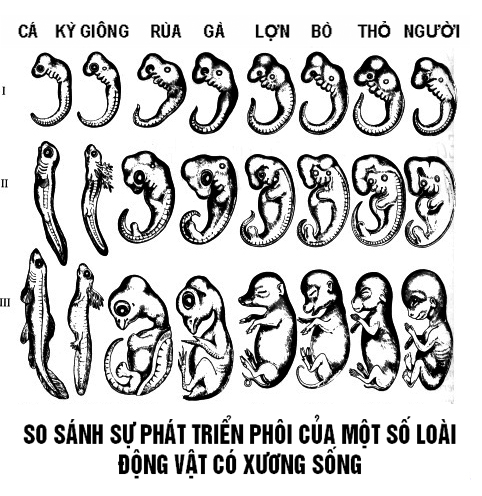  sự giống nhau trong phát triển phôi của các loài là bằng chứng về nguồn gốc chung của các loài.
- Các loài sinh vật có họ hàng càng gần thì sự giống nhau sự phát triển phôi càng nhiều và ngược lại.
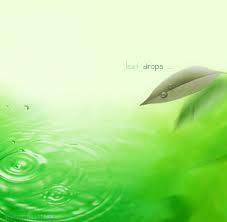 Bài 24: CÁC BẰNG CHỨNG TIẾN HÓA
III. BẰNG CHỨNG ĐỊA LÝ SINH VẬT HỌC
Địa lý sinh vật học là môn khoa học nghiên cứu phân bố của các loài sinh vật trên trái đất
Các sinh vật ngày nay tiến hóa từ tổ tiên chung
Những vùng khác nhau có khí hậu giống nhau lại có những động, thực vật  rất khác nhau
Bài 24: CÁC BẰNG CHỨNG TIẾN HÓA
IV. BẰNG CHỨNG TẾ BÀO HỌC VÀ SINH HOC PHÂN TỬ
Đưa ra bằng chứng tế bào học để chứng minh
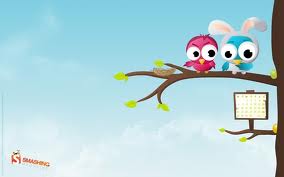 MỌI SINH VẬT CÓ 
NGUỒN GỐC CHUNG
Bài 24: CÁC BẰNG CHỨNG TIẾN HÓA
IV. BẰNG CHỨNG TẾ BÀO HỌC VÀ SINH HOC PHÂN TỬ
1. Bằng chứng tế bào học
- Mọi cơ thể sinh vật đều cấu tạo từ tế bào.
Vật chất di truyền: AND và protein
- Các tế bào của tất cả các loài đều sử dụng một loại mã di truyền.
Các protein đều cấu tạo từ 20 loại axit amin. 
Các loại ADN đều được từ 4 loại nucleotit.
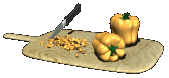 Bài 24: CÁC BẰNG CHỨNG TIẾN HÓA
IV. BẰNG CHỨNG TẾ BÀO HỌC VÀ SINH HOC PHÂN TỬ
1. Bằng chứng sinh học phân tử
Xem bảng 24/tr.106 nhận xét gì sự sai khác trình tự axit amin trong chuỗi Hemoglobin giữa các loài trong bộ linh trưởng?
Các loài có họ hàng càng gần nhau thì số lượng, thành phần và trình tự nucleotit và các axit amin càng giống nhau và ngược lại
Sự sai khác về các axit amin trong chuỗi hemôglôbin giữa các loài trong bộ Linh trưởng
Bài 24: CÁC BẰNG CHỨNG TIẾN HÓA
IV. BẰNG CHỨNG TẾ BÀO HỌC VÀ SINH HOC PHÂN TỬ
Ý nghĩa 
chứng tỏ nguồn gốc thống nhất của các loài
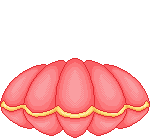 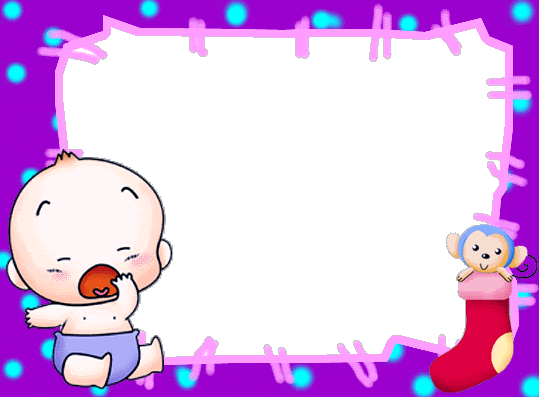 Củng cố
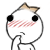 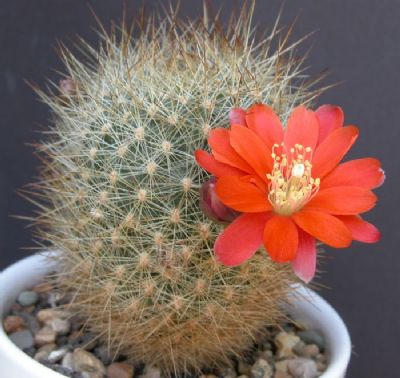 1
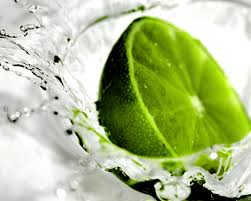 2
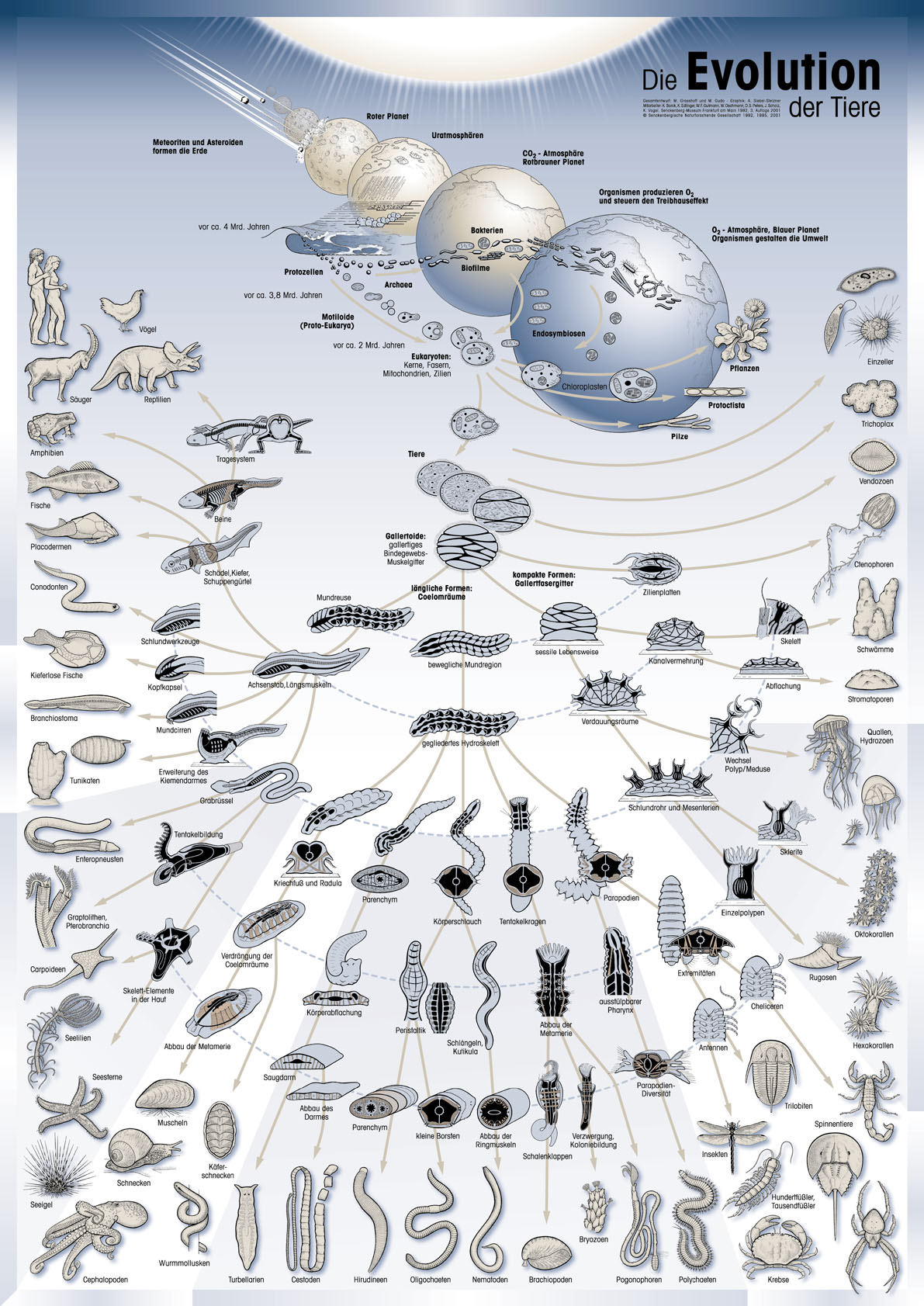 1
2
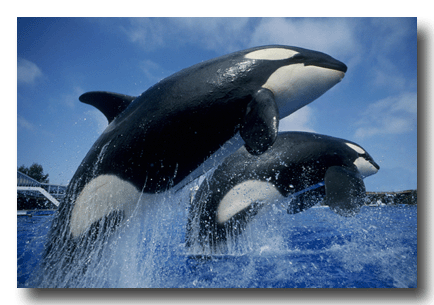 3
4
3
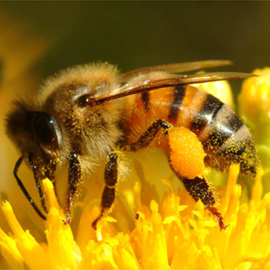 4
Dặn dò
Về nhà học bài và chuẩn bị trước bài 25 “Học thuyết Lamac và học thuyết Đacuyn”.
Trả lời câu hỏi: nguyên nhân tiến hóa (làm chuyển loài này thành loài mới).
Nội dung chính của học thuyết Đacuyn gồm những ý tưởng nào?
40
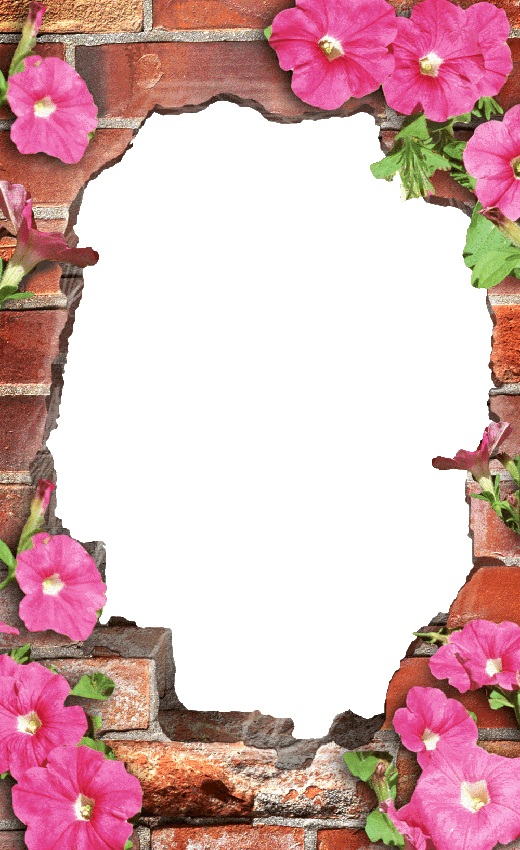 CHÚC CÁC THẦY CÔ SỨC KHOẺ !
CHÚC CÁC EM HỌC TẬP TỐT !
1
Củng cố
Những cơ quan nào dưới đây là cơ quan tương đồng?
a. Cánh sâu bọ và cánh dơi
b.Gai hoa hồng và gai xương rồng
c.Chân của chuột chũi và chân của dế dũi
d.Gai xương rồng và tua cuốn của đậu Hà Lan
d.Gai xương rồng và tua cuốn của đậu Hà Lan
Vòi hút bướm ruồi và mỏ chim ruồi là cơ quan tương đồng hay cơ quan tương tự?
2
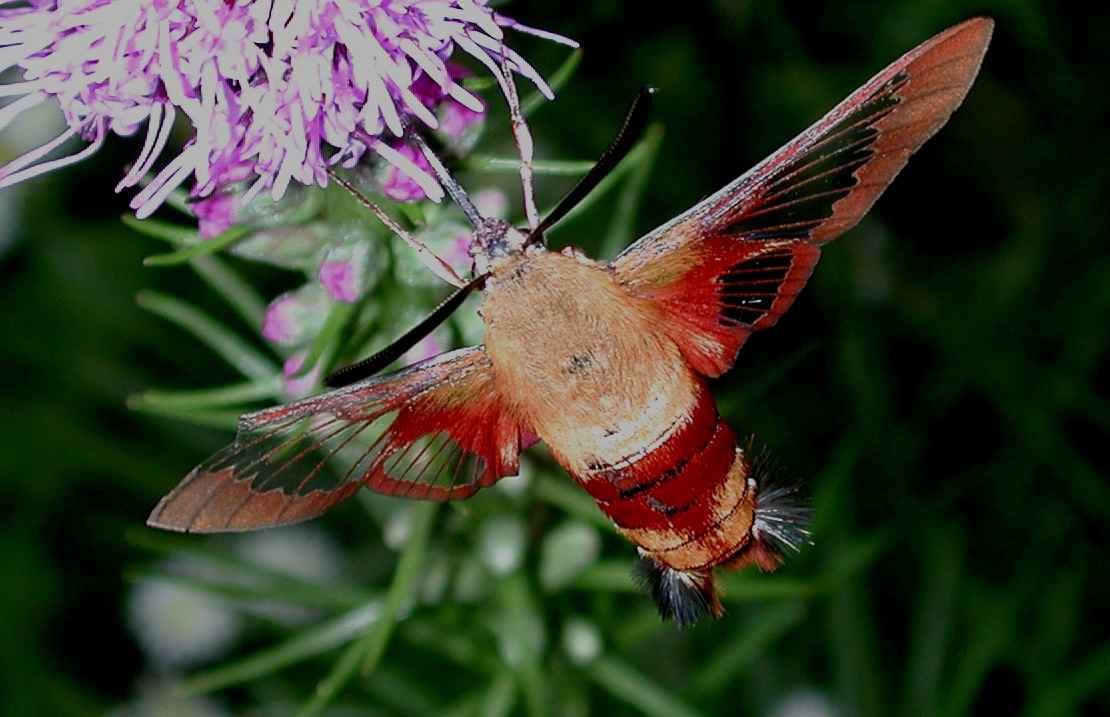 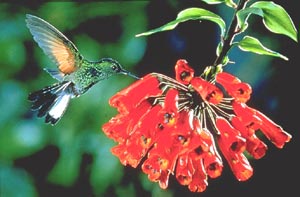 Cơ quan tương tự
Vòi hút bướm ruồi
Mỏ chim ruồi
3
Sai
Sai
Sai
Khẳng định nào dưới đây đúng nhất trong việc xác định mối quan hệ họ hàng giữa các loài?
Trả lời:
Đúng
Các loài có quan hệ họ hàng càng gần thì trình tự các nuclêôtit và trình tự các axit amin càng giống nhau và ngược lại.
A
Các loài có quan hệ họ hàng càng gần thì trình tự sắp xếp các nuclêôtit càng khác nhau.
B
Các loài có họ hàng càng gần thì sự sai khác thành phần các loại nuclêôtit càng lớn.
C
Các loài có quan hệ họ hàng càng gần thì sự sai khác về thành phần các loại axit amin trong phân tử prôtêin càng nhỏ.
D
4
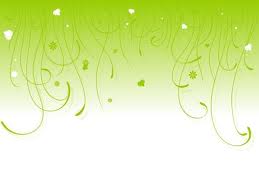 Cơ quan tương đồng có ý nghĩa gì trong tiến hoá?
a. Phản ánh chức năng quy định cấu tạo

c. Phản ánh sự tiến hoá đồng quy
d. Phản ánh nguồn gốc chung
b. Phản ánh sự tiến hoá phân li
b. Phản ánh sự tiến hoá phân li
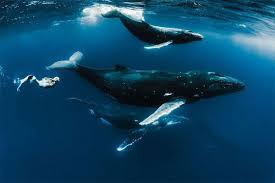 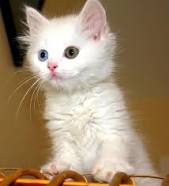 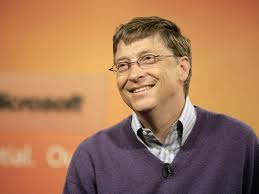 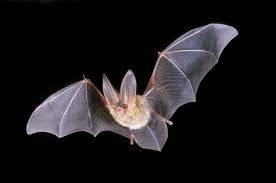